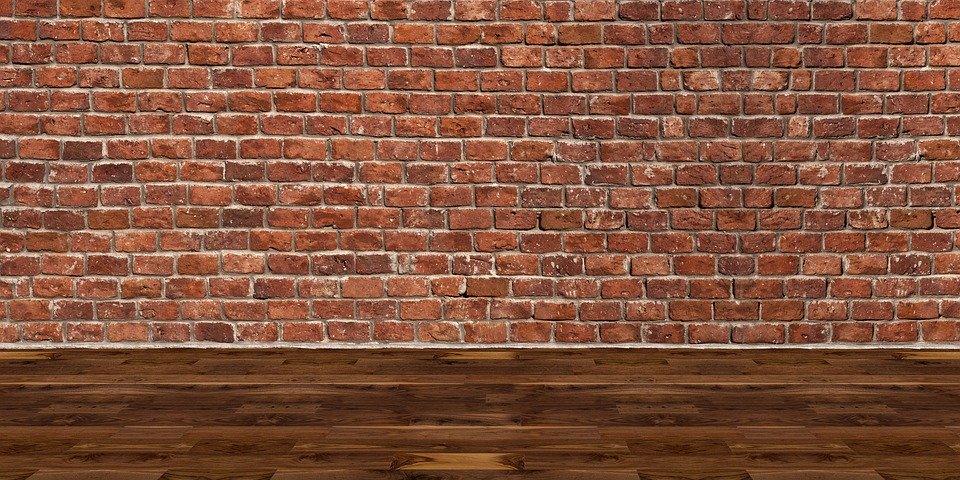 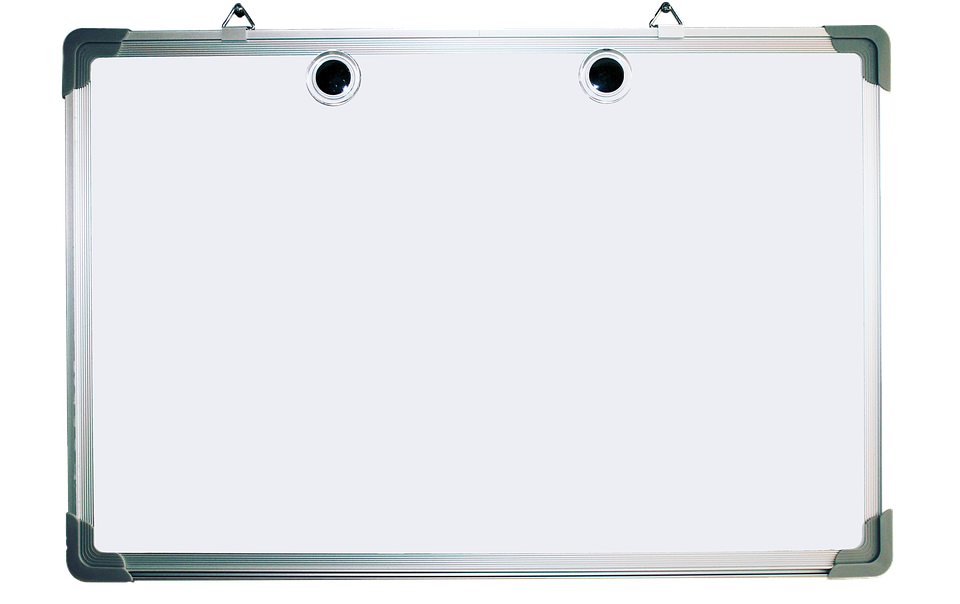 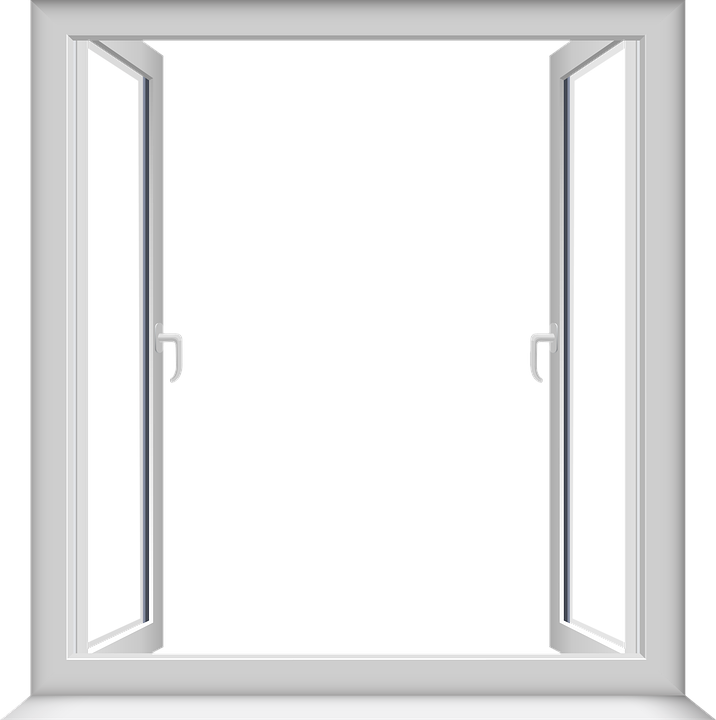 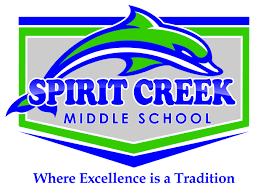 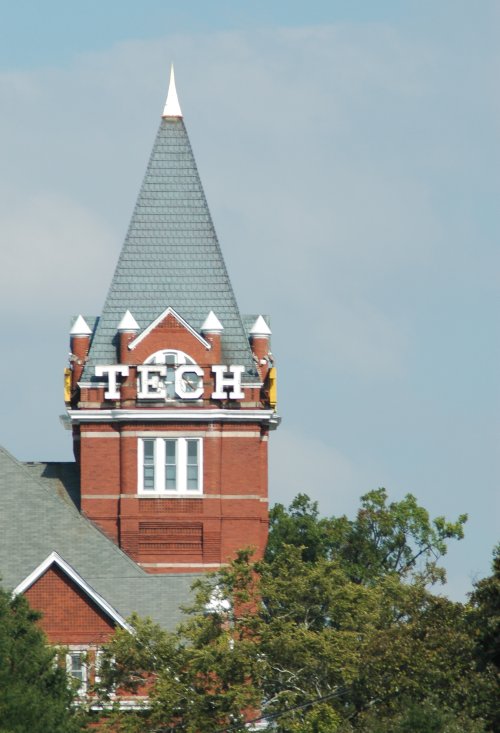 Welcome to Coach Lord’s Classroom!
Physical Education and Personal Fitness
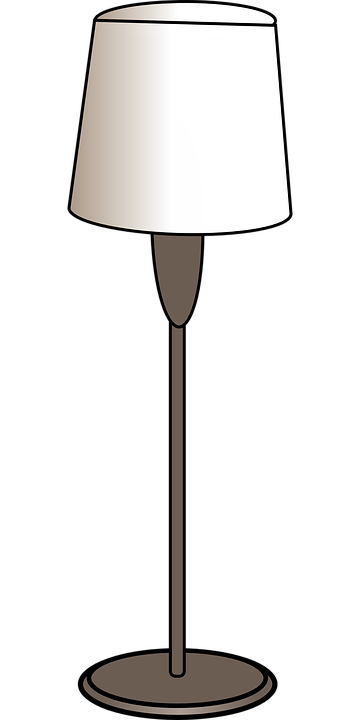 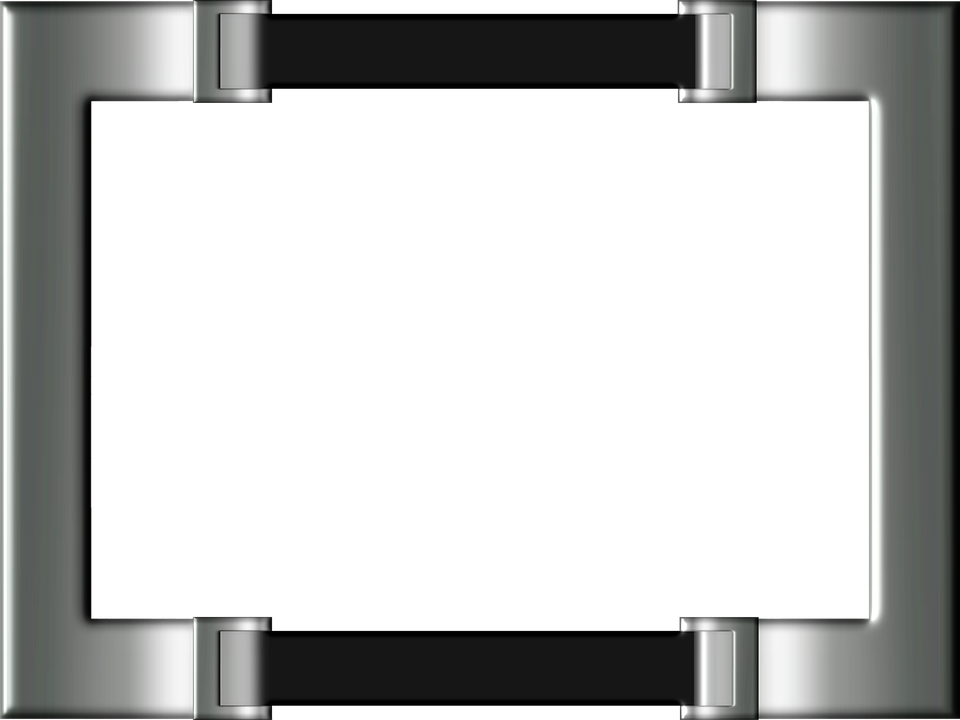 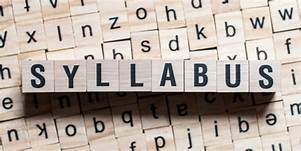 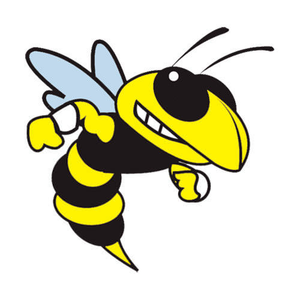 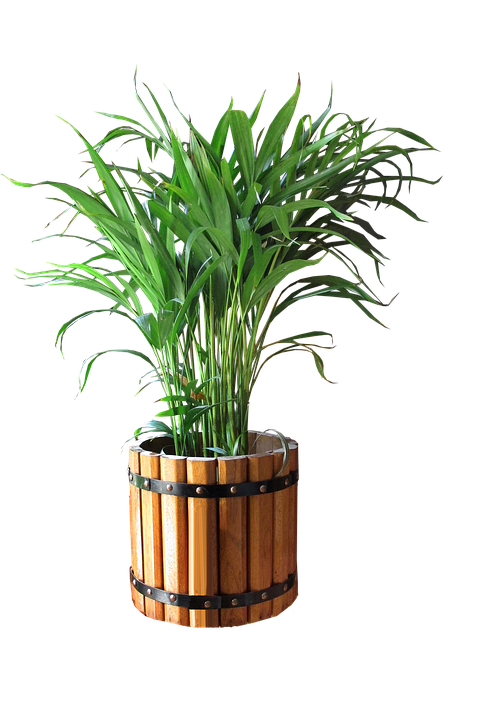 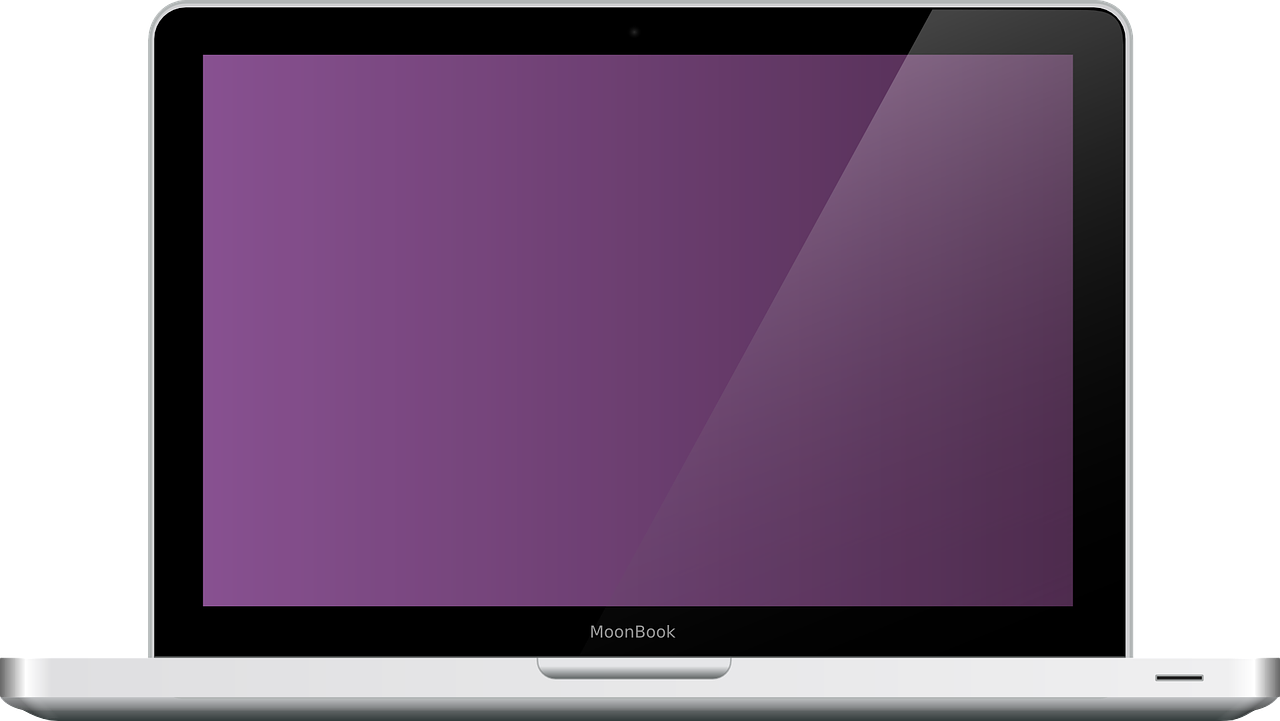 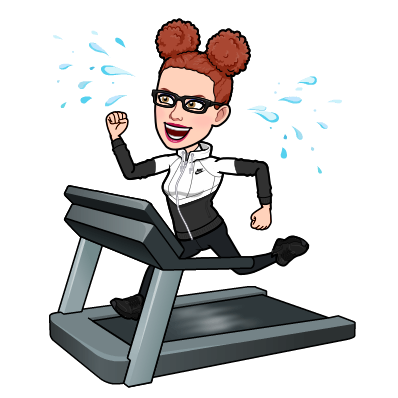 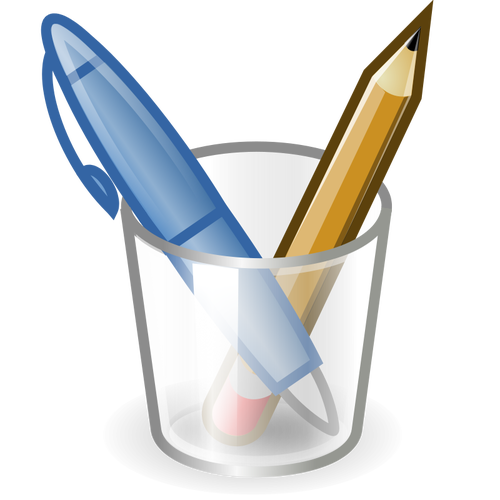 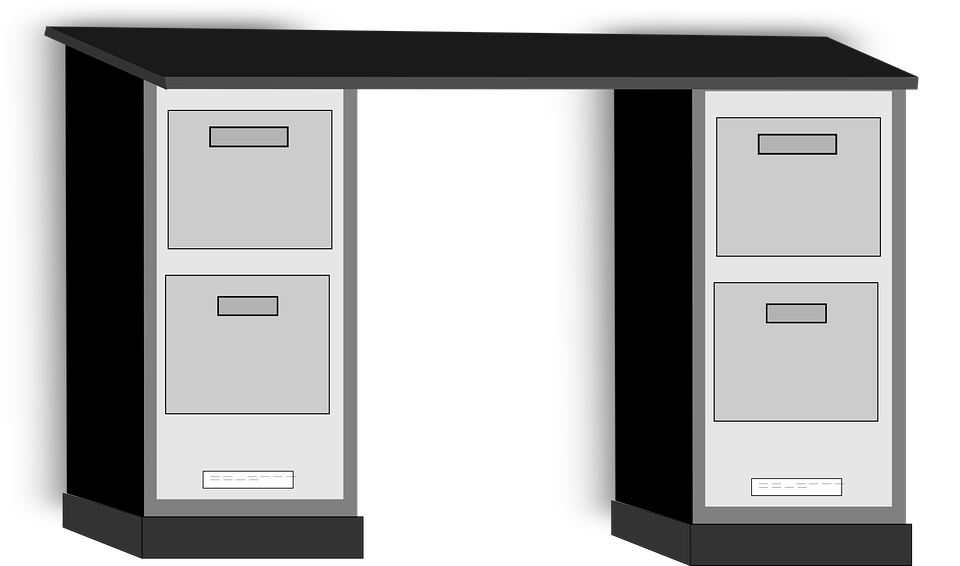 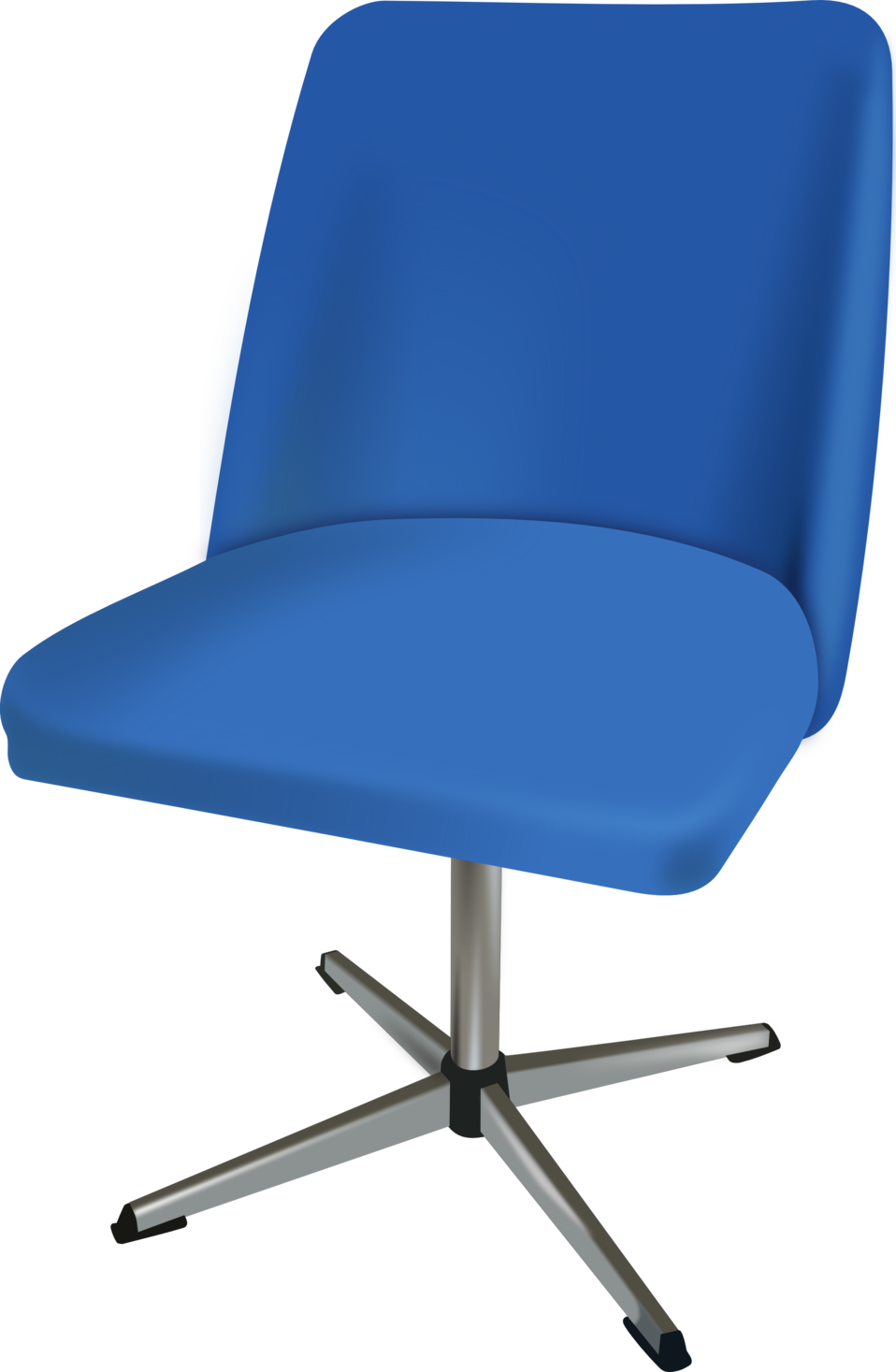 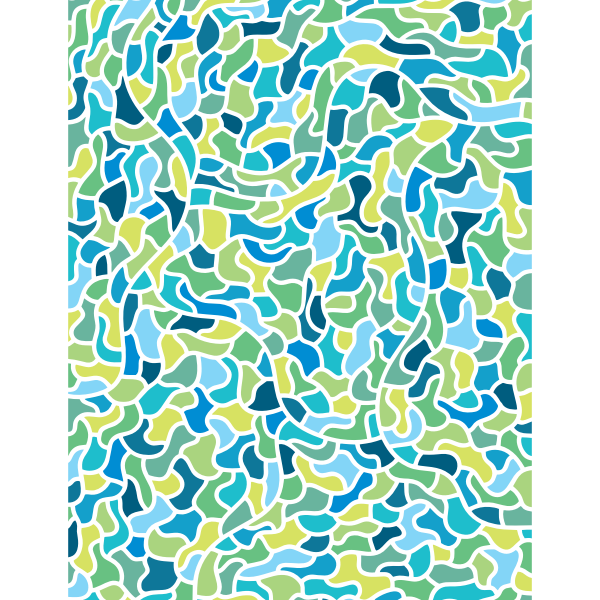 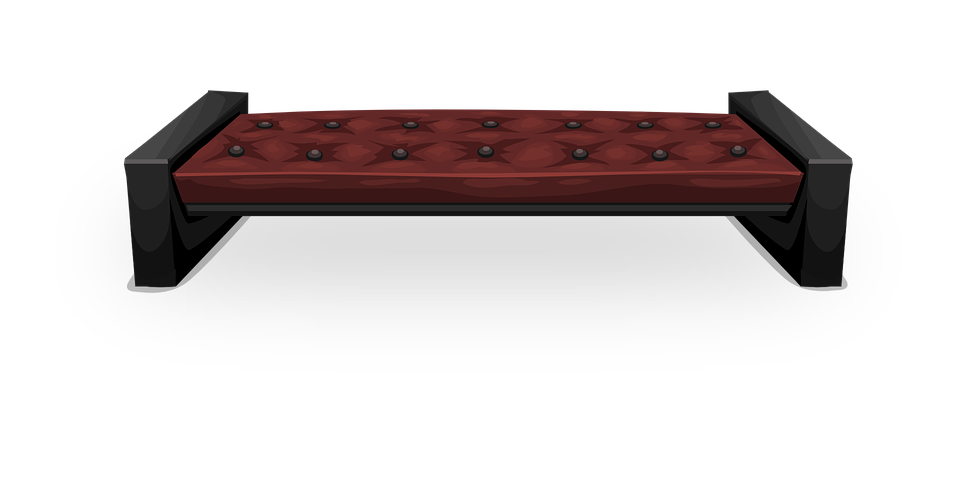 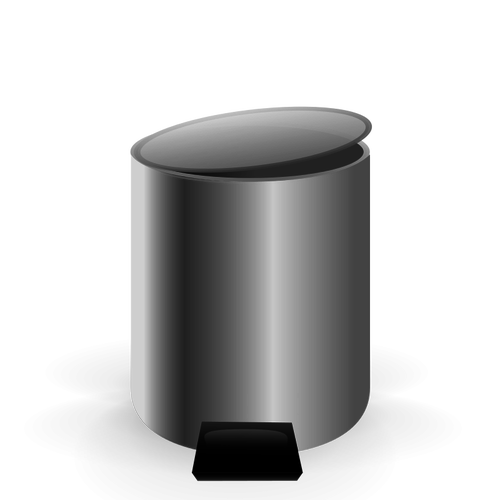 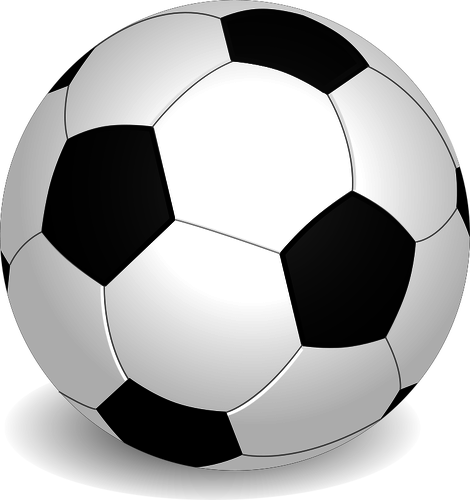 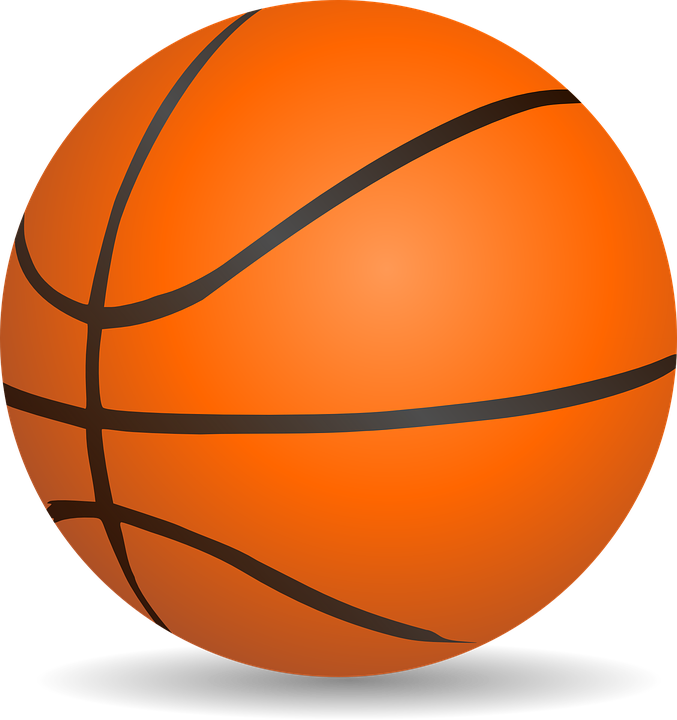 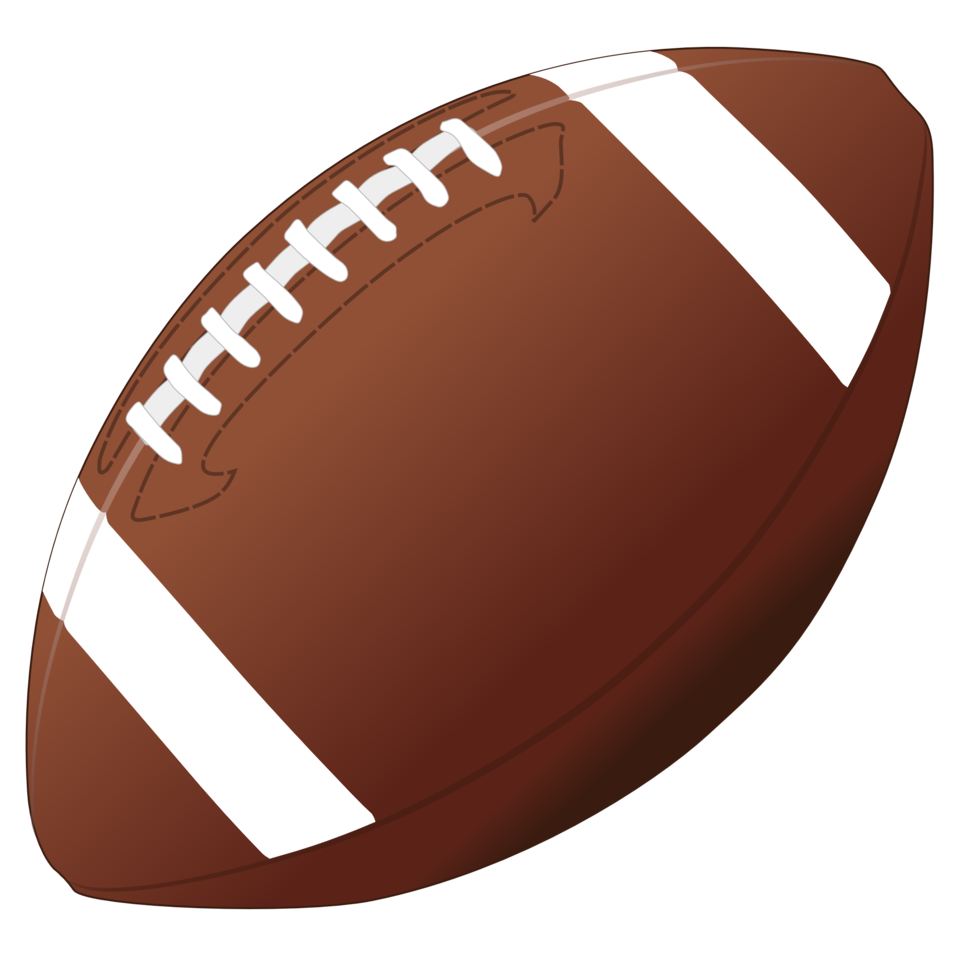 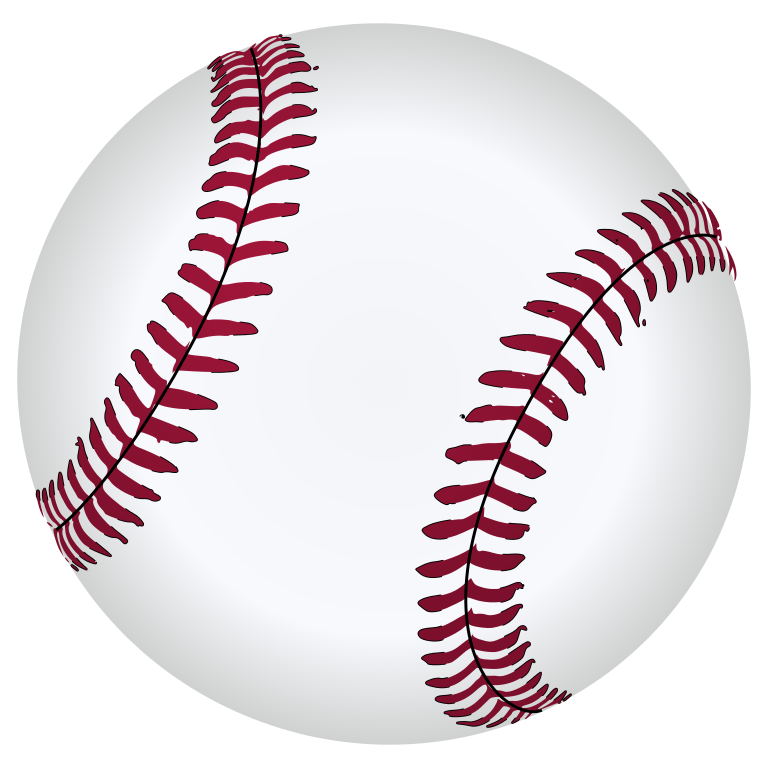 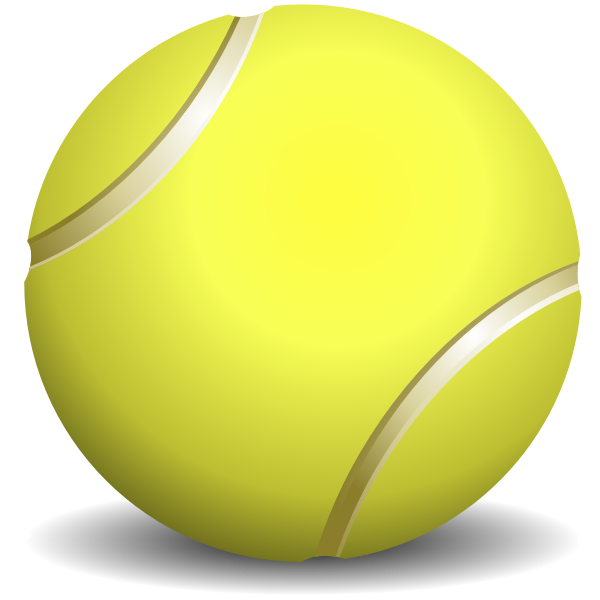